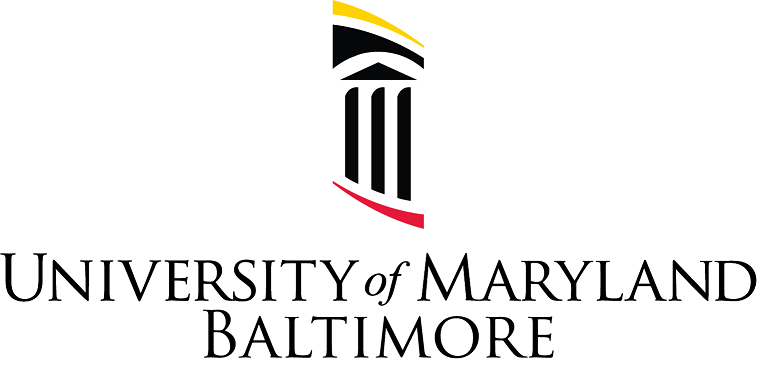 A Commitment to an Inclusive UMB Community
Title IX Program The Office of Accountability and Compliance
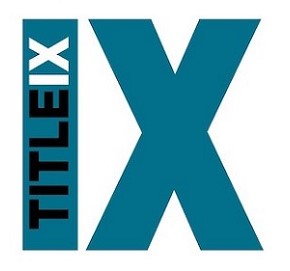 Today’s objectives
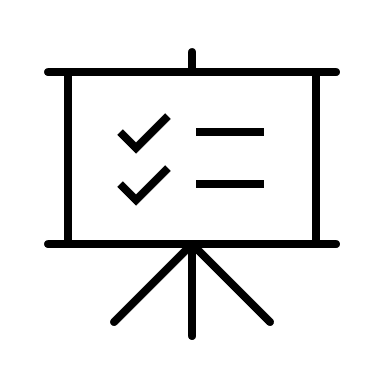 2024 Title IX overview
Sex Discrimination 
Expanded Scope
Privacy 
Pregnant & Parenting 
UMB’s Title IX Policy
Confidential Resources
2024 Regulations: Title IX of the Education Amendments of 1972
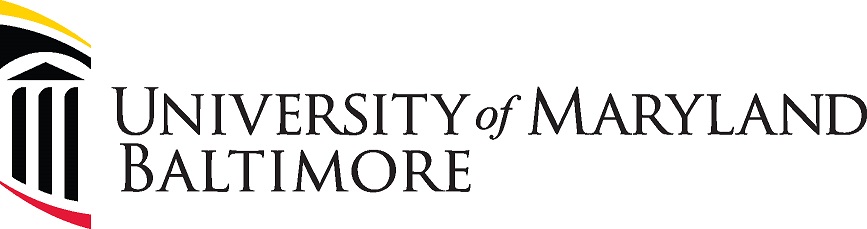 Went into effect on August 1, 2024
Fundamental changes to Title IX operationalization
New definitions
Formal reports standard has been removed
Expanded pregnant and pregnancy-related protections
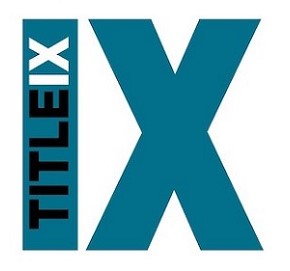 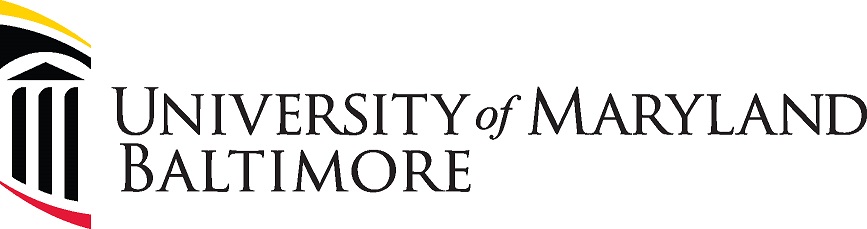 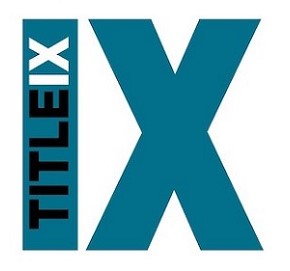 Sex stereotypes 
Sex characteristics 
Sexual orientation 
Gender identity 
Pregnancy or pregnancy-related conditions
‘On the Basis of sex’
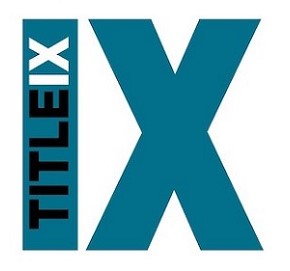 Jurisdiction & locations
In the education program or activities 
On campus 
Campus housing  
Program locations 
School sponsored events 
Impacting the education program or activities 
Anywhere if the effects meet the hostile environment definitions within the education program or activities 
This can include outside the United States
Parties 
Complainants can include members of the public if they have a connection to or are involved in education program or activities 
Respondent must be under UMB’s control
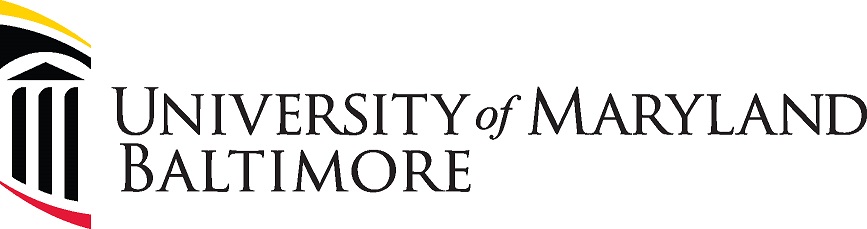 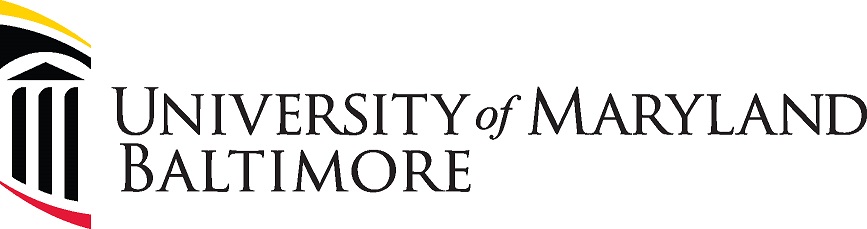 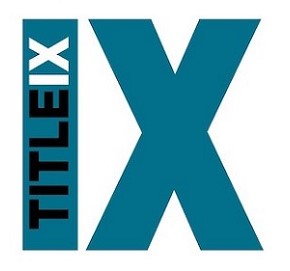 Sexual harassment 
Quid pro quo 
Hostile environment
Unwelcome 
Sex-based 
Severe OR Pervasive
AND objectively offensive
Dating Violence 
Domestic Violence 
Sexual Violence 
Stalking 
Retaliation
Sex based discrimination
Privacy
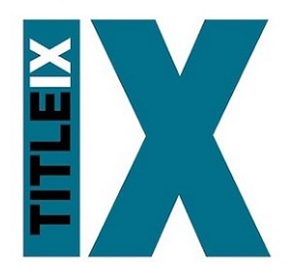 Confidentiality of Complaints
Information Restricted Access 
Disclosure Consent 
Personal Information Protection
Supportive Measures
PREGNANT AND PARENTING STUDENTS
Parenting
Equal access
Prohibits discrimination
Gender role parenting stereotypes
Pregnancy & Pregnancy-related Conditions
Equal access
Confidentiality
Prohibits discrimination
Reasonable modifications or accommodations
Lactation Accommodations
Leaves of absence
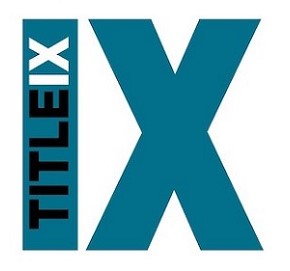 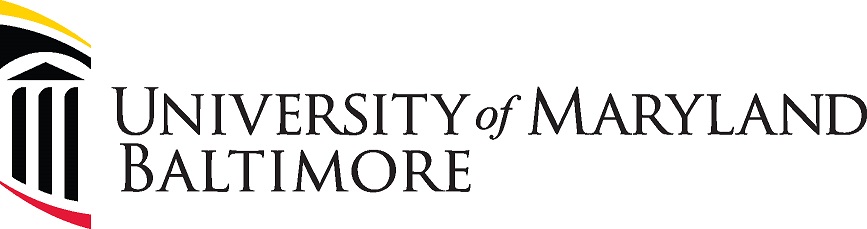 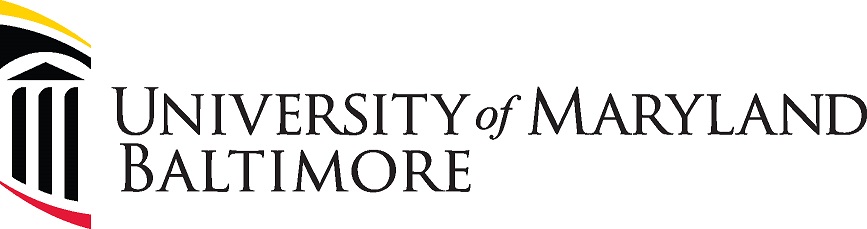 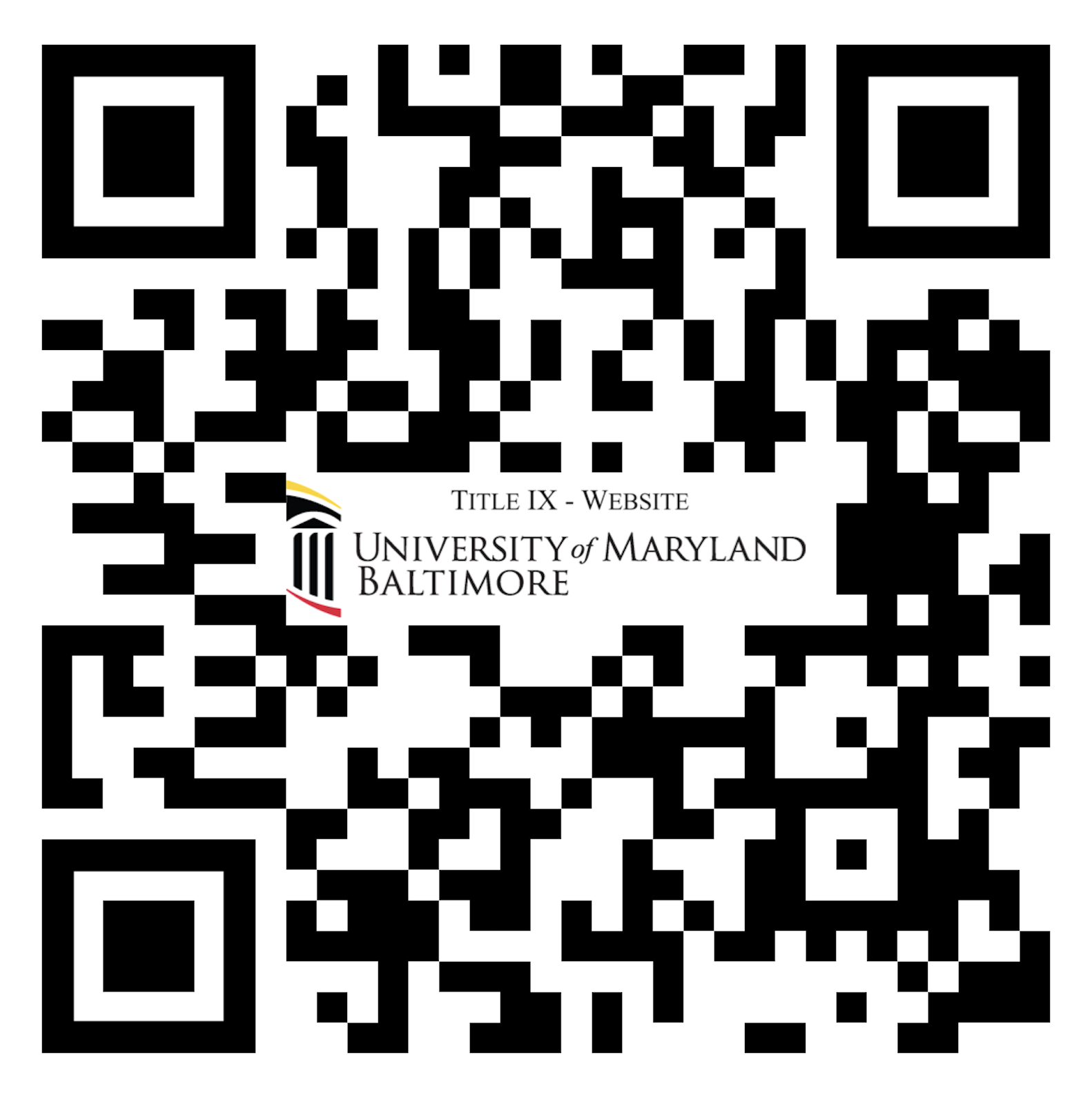 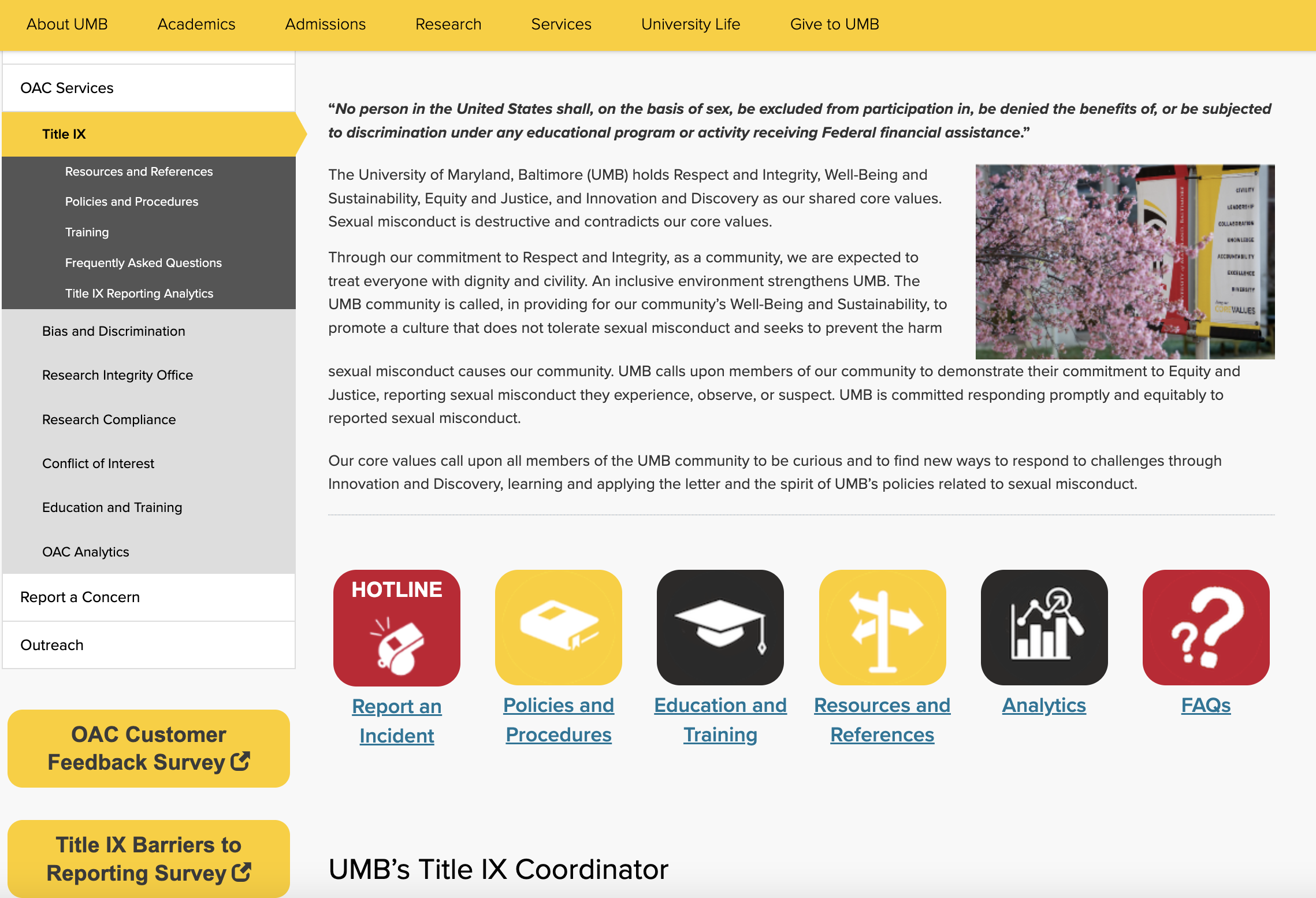 UMB’S Title IX program
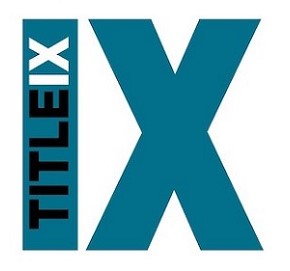 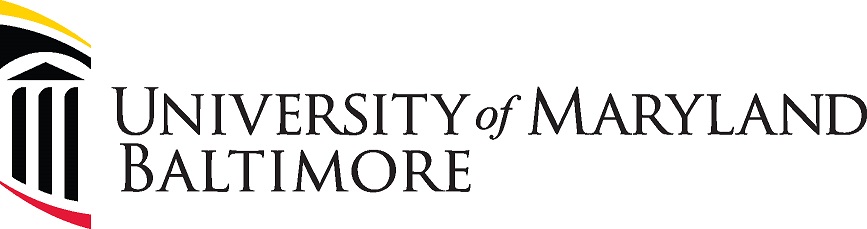 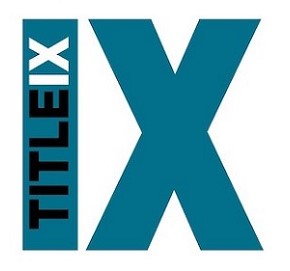 Title IX: Reporting
UMB Hotline 
umaryland.edu/umbhotline
866-594-5220
Title IX Coordinator: 
Stephanie Suerth, Acting410-706-5212 (Direct)ssuerth@umaryland.edutitleix@umaryland.edu
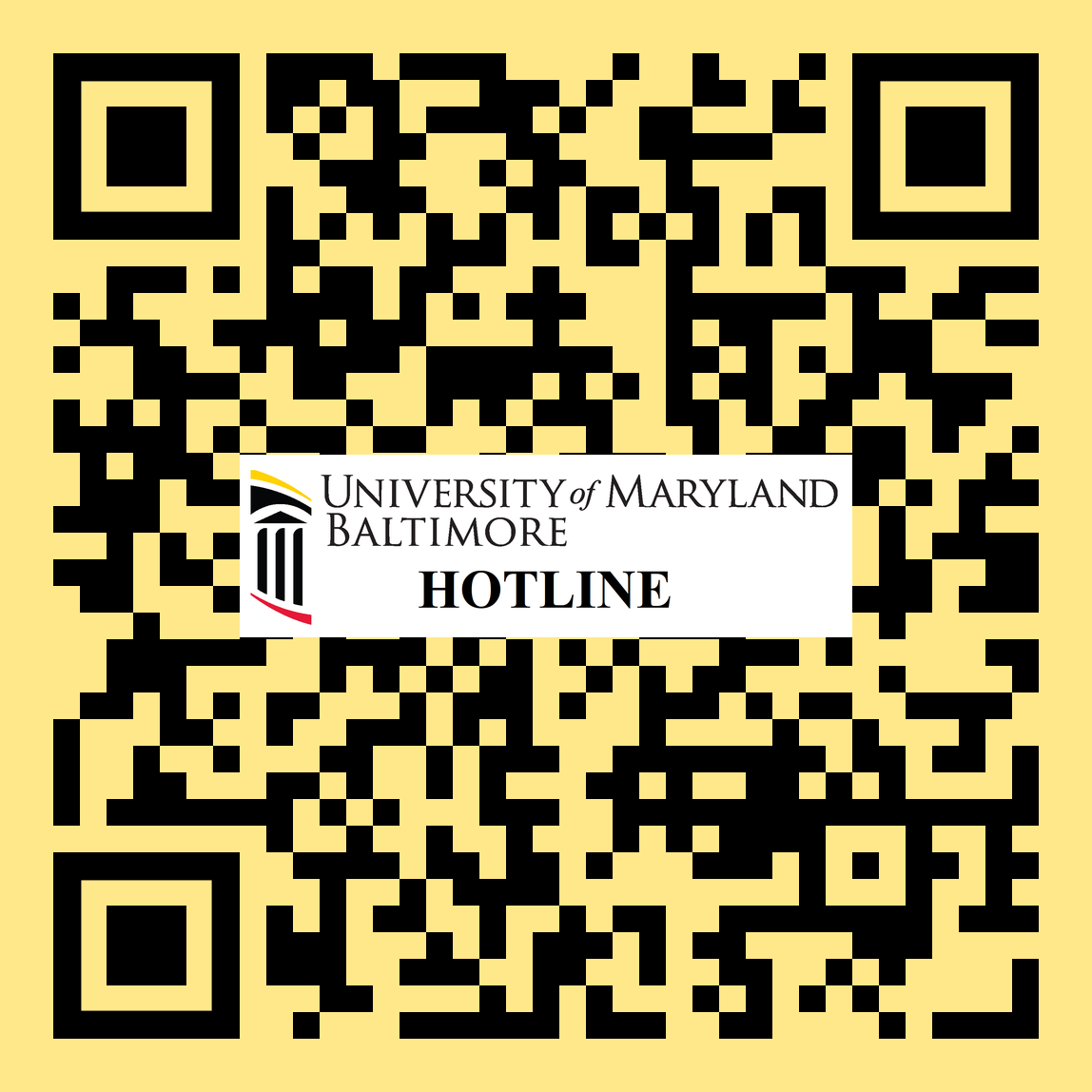 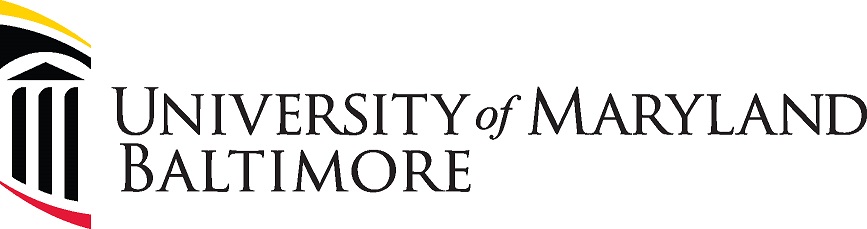 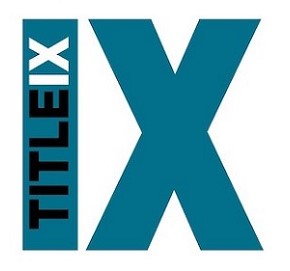 Title IX: employee Reporting
UMB Hotline 
umaryland.edu/umbhotline
866-594-5220
Title IX Coordinator: 
Stephanie Suerth, Acting410-706-5212 (Direct)ssuerth@umaryland.edutitleix@umaryland.edu
Employees, with the exception of Confidential Employees, are required to notify Title IX when someone discloses incidents that may constitute sex discrimination. 
Confidential employees must provide contact information for Title IX Coordinator.
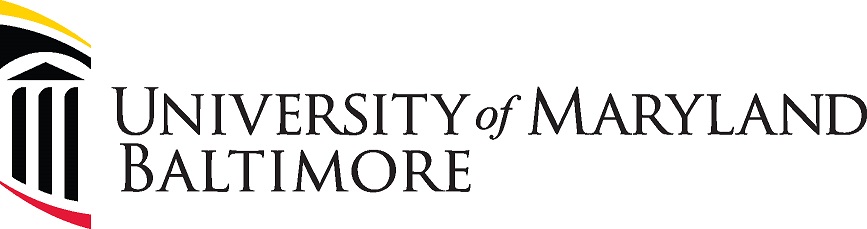 UMB CONFIDENTIAL AND NON-CONFIDENTIAL EMPLOYEES
NON-CONFIDENTIAL EMPLOYEES
Administrators 
Advisors
Faculty 
Staff
UMB CONFIDENTIAL EMPLOYEES
Student Counseling Center 
Student and Employee Health 
Employee Assistance Program (EAP)
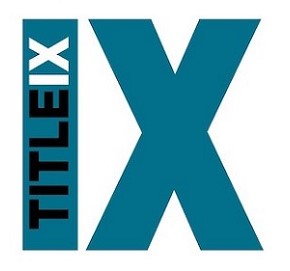 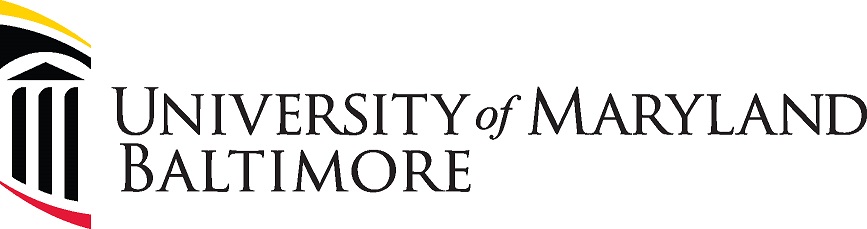 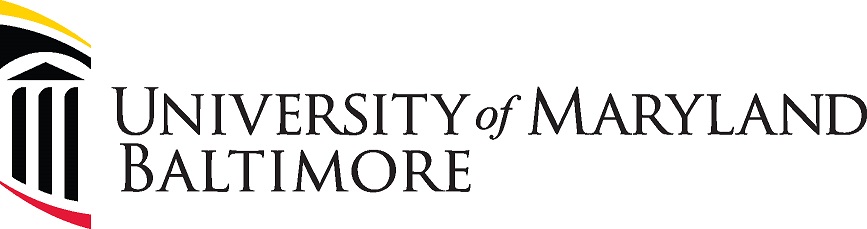 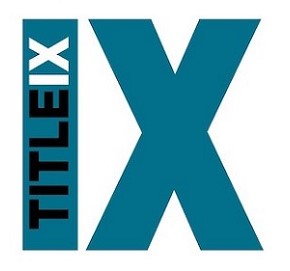 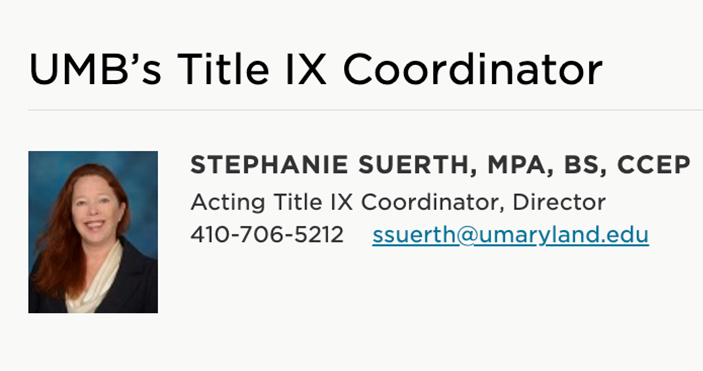 Stephanie Suerth 
Acting Title IX Coordinator
Office of Accountability and Compliance 
410-706-5212
titleix@umaryland.edu